АП СПХФУ“ХИМ ФАРМ ДОЛИНА”
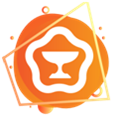 Фабалис
разработано студентами
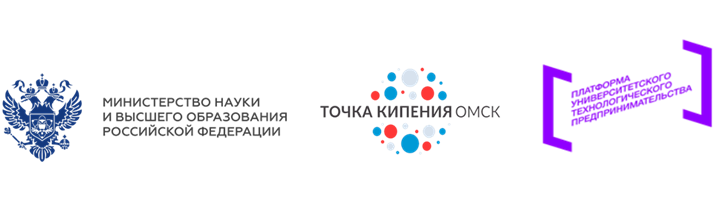 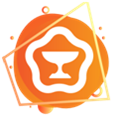 Создание инновационных гемостатических материалов, готовых заменить на российском рынке препарат Тахокомб
Гемостатическое средствоФабалис
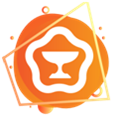 Цель
Разработка и вывод на фармацевтический рынок высокоэффективного гемостатического средства с ежегодным объемом производства от 10 тысяч упаковок в год в течение 5 лет
Гемостатическое средствоФабалис
кардиохирургия
Пользователь и проблема
нейрохирургия
абдоминальная хирургия
травматология
При сложных операциях кровотечения сокращают время на принятие решения и увеличивают риск смерти или серьезных осложнений у пациента. Это увеличивает время операции, количество дополнительных медицинских процедур и длительность послеоперационного наблюдения.
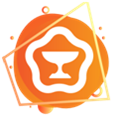 CustDev
Наиболее часто используемая лекарственная форма - губки (75%)

Большинство (75%) опрошенных хирургов на первое место ставят эффективность местного гемостатика вне зависимости от производителя
Гемостатическое средствоФабалис
CustDev
Хотелось бы Вам иметь в арсенале гемостатические средства с другими свойствами, отличающимися от того, что Вы уже используете?
Удовлетворяют ли существующие местные гемостатические средства требованиям современной хирургии?
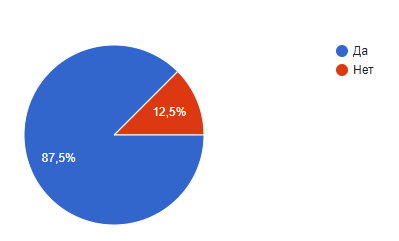 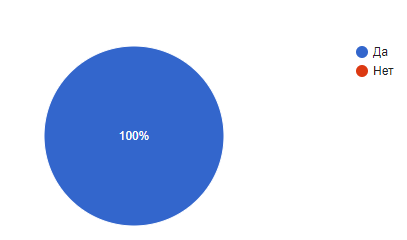 Решение
Мы предлагаем хирургам решить проблему нехватки времени и значительного риска для жизни и здоровья пациента, возникающих при проведении сложных операций, с помощью доступной эргономичной инновационной биоразлагаемой гемостатической губки, останавливающей кровотечение за 2-3 минуты, а также уменьшить смертность, частоту назначения дополнительных процедур и периода реабилитации пациента после операции.
Гемостатическое средствоФабалис
Анализ конкурентов
Тахокомб - средство на основе тромбина и фибриногена, создающее фибриновую “заплатку”
Johnson & Johnson - solution provider в области хирургических материалов и инструментов
Гемоблок - образует сгусток и закрывает повреждение; для капиллярных кровотечений
Гемостатические губки, порошки, гранулы, повязки, гели и т.д. - адсорбируют кровь и повышают ее вязкость
1
2
3
4
Гемостатическое средствоФабалис
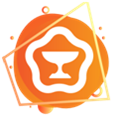 Конкурентные преимущества
увеличение доступности и снижение рисков по сравнению с зарубежными конкурентами
наличие действующих веществ и фармакологического эффекта (единственный аналог по механизму действия - Тахокомб, который исчезает с рынка)
формирование фибриновой “заплатки” позволяет расширить показания к применению
снижение цены по сравнению с главным конкурентом на рынке
Гемостатическое средствоФабалис
Технологическая разработка
Стерильная гемостатическая губка
Дополнительный антисептический эффект
1
4
7
Биоразлагаемая матрица
которая не должна набухать при  контакте с физиологическими жидкостями
Определены критические компоненты технологии - выбран метод получения гемостатических губок, отобраны наиболее перспективные компоненты основы.

Проведены теоретические исследования, подтвердившие реализуемость технологии и отсутствие ограничивающих патентов.
Действующие вещества
2
Скорость остановки кровотечения
5
фибриноген и тромбин, заключенные в матрицу, активируются при смачивании кровью, 0,9% раствором NaCl и др.
до 2-3 мин
3
Свойства “заплатки”
Скорость рассасывания образующейся пленки
6
эластичная, но прочная пленка, способная выдерживать высокое гидродинамическое давление
от 7 до 30 дней
Гемостатическое средствоФабалис
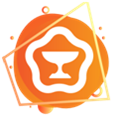 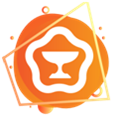 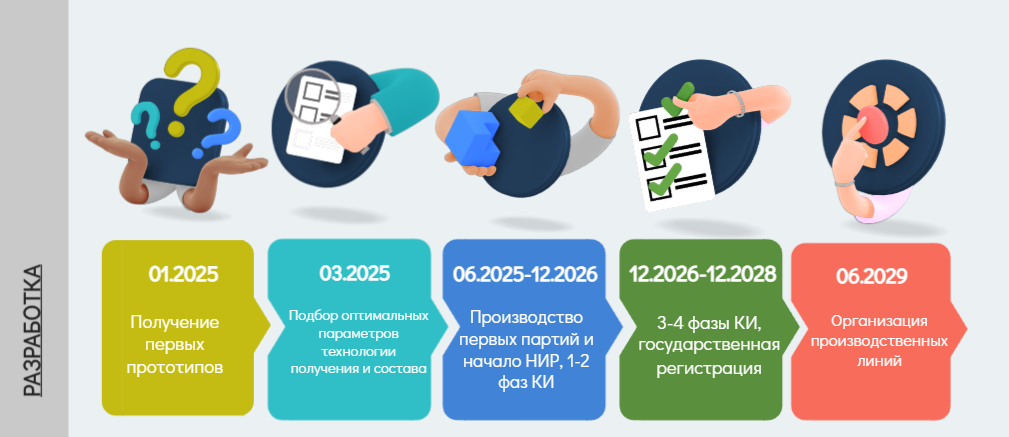 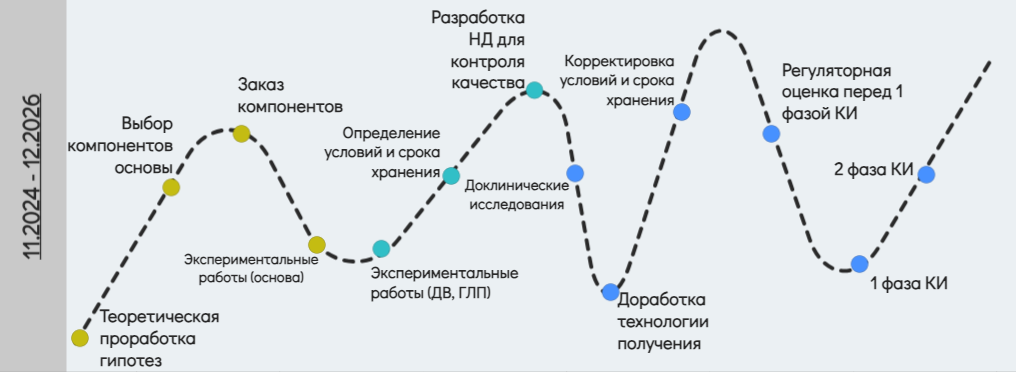 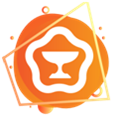 38%
объема рынка хирургических гемостатических средств занимал Тахокомб до введения санкций
Гемостатическое средствоФабалис
Анализ рынка
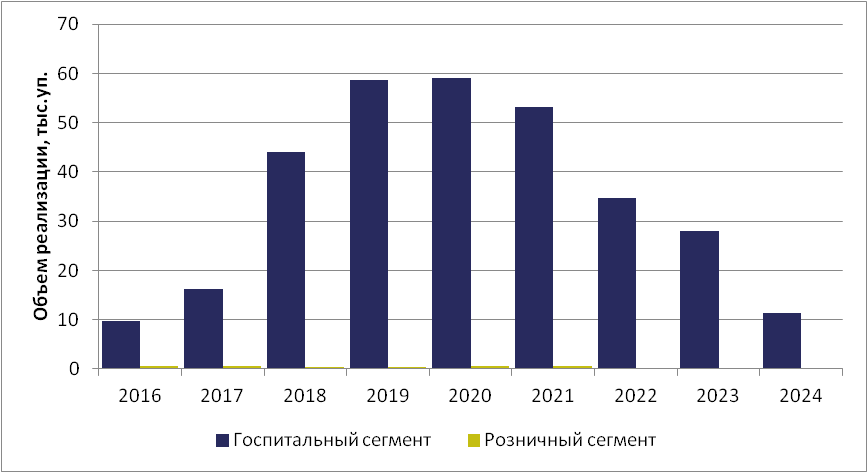 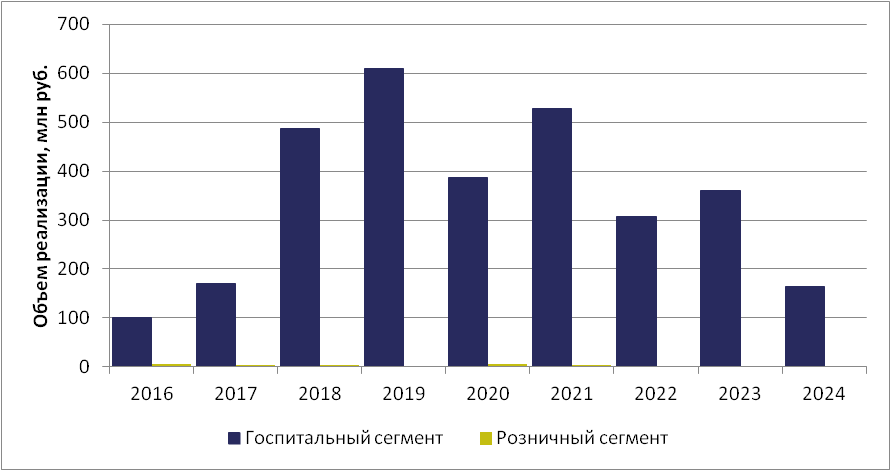 TAM
490,7 млн руб
по данным DSM Group
SAM
Емкость потенциального рынка - около 500 млн руб.
Еп = П x К x Ц
По данным за 2019-2023 гг. - 490,7 млн руб.
308,9 млн руб
SOM
247,1 млн руб.
Данные маркетингового агентства DSM Group за 2012-2024 гг.;
Статистический сборник “Здравоохранение в России. 2023”, Росстат
Доклад Главного хирурга и эндоскописта Минздрава РФ А.Ш. Ревишвили “Хирургическая помощь в Российской Федерации в 2021 году”
Бизнес модель
Ключевые виды деятельности
Ключевые партнеры
ООО “Арис Групп” - поставщик хирургических материалов, имеет прямые контакты с производителями и медицинскими организациями; 
"Сколково", ФСИ - инвесторы (гранты);
Маркетинговые исследования и реализация маркетинговой стратегии;
Разработка гемостатического средства и государственная регистрация;
Производство гемостатического средства и деятельность по контролю качества готового препарата и промежуточных продуктов;
Фармацевтическая деятельность: производство, хранение, перевозка и реализация лекарственных препаратов для медицинского применения;
PR- и HR-деятельность.
Техническая поддержка и консалтинг.
Гемостатическое средствоФабалис
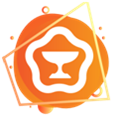 Бизнес модель
Источники доходов
Ключевые ресурсы
Материальные ресурсы: сырье, площадка и оборудование для производства
Интеллектуальные ресурсы: технология производства гемостатического средства, РУ на ЛП, лицензии на осуществляемые виды деятельности, товарный знак, брендбук;
Персонал: маркетинговый отдел, отдел RnD, отдел продаж, производственный отдел, ОКК, бухгалтерия, IT-отдел;
Финансы: уставной капитал, инвестиции, в том числе грантовые средства.
Гранты
Инвестиции
Доход от реализации ЛП
Гемостатическое средствоФабалис
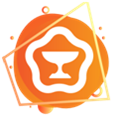 Финансовая модель
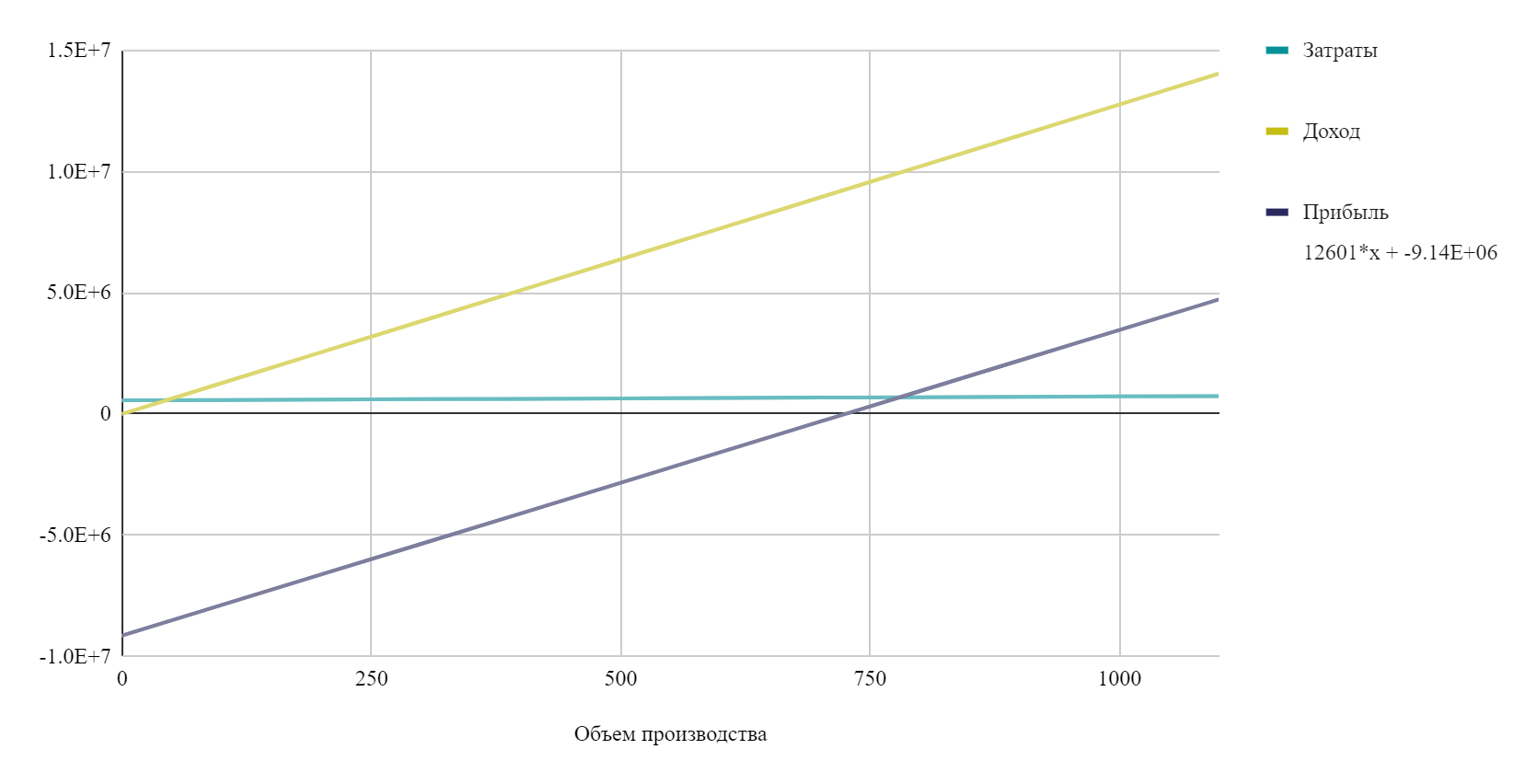 y = 12601*x - 9 140 000
Предельная отпускная цена -12 760,74 руб.
Предполагаемые расходы на разработку (до момента выхода на рынок) - 8, 6 млн руб.
Точка безубыточности - 726 уп.
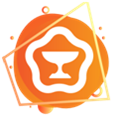 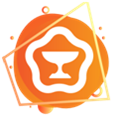 Дорожная карта проекта
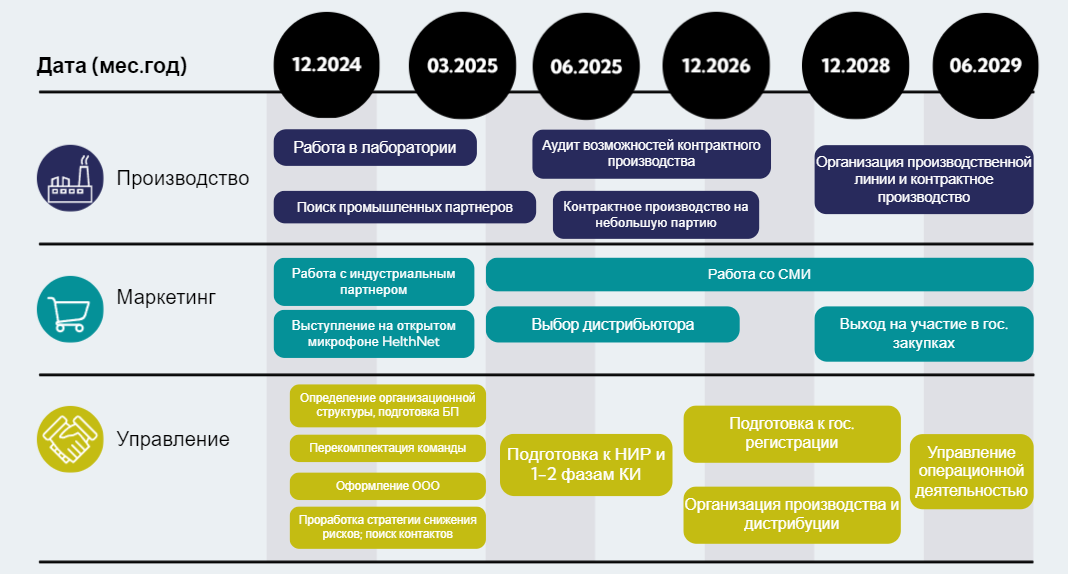 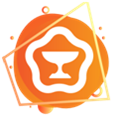 Социальная значимость проекта и влияние на технологический суверенитет
Решение проблемы снижения доступности высокоэффективных местных гемостатических средств
Локализация производства и импортозамещение
Адаптация к запросам российских хирургов
Обеспечение высокого уровня качества медицинской помощи
Гемостатическое средствоФабалис
Поддержка проекта
Трекер
Индустриальный партнер
Наставник
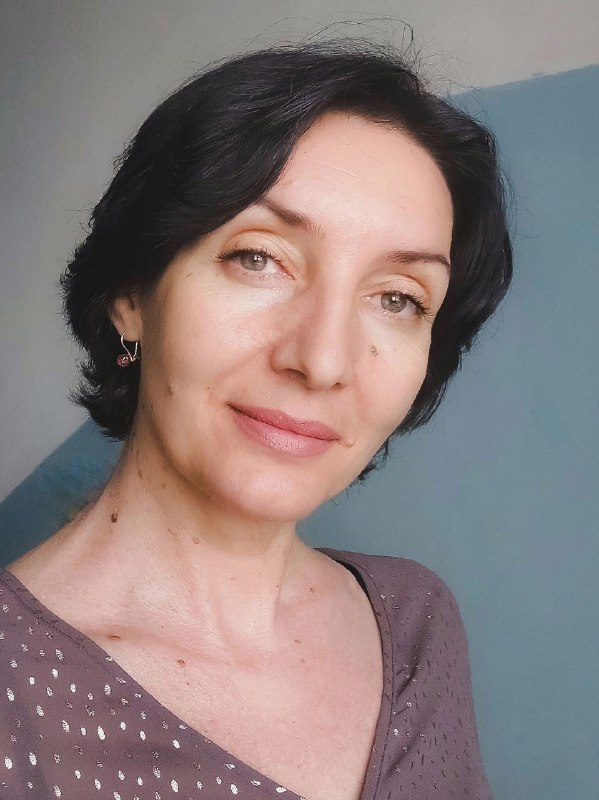 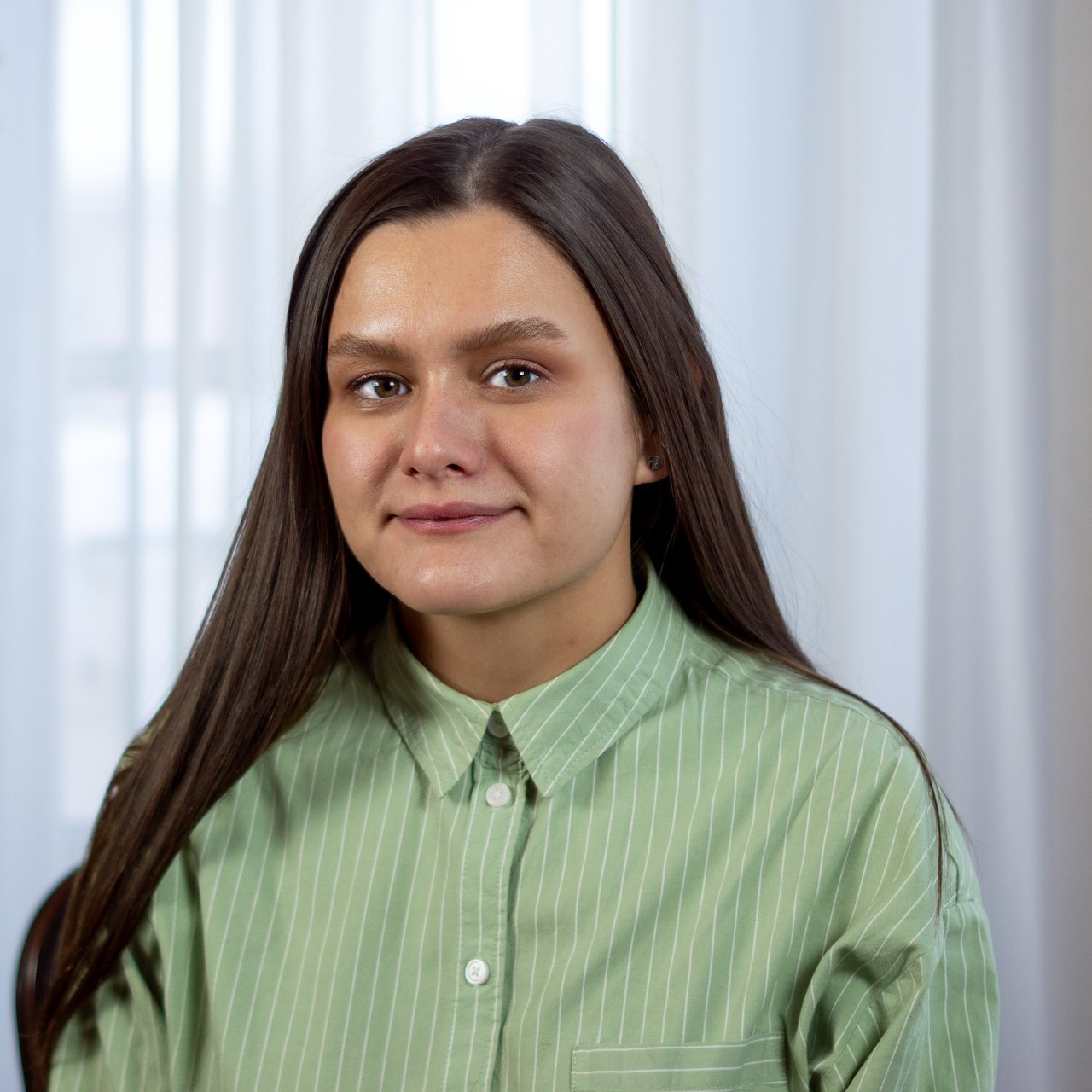 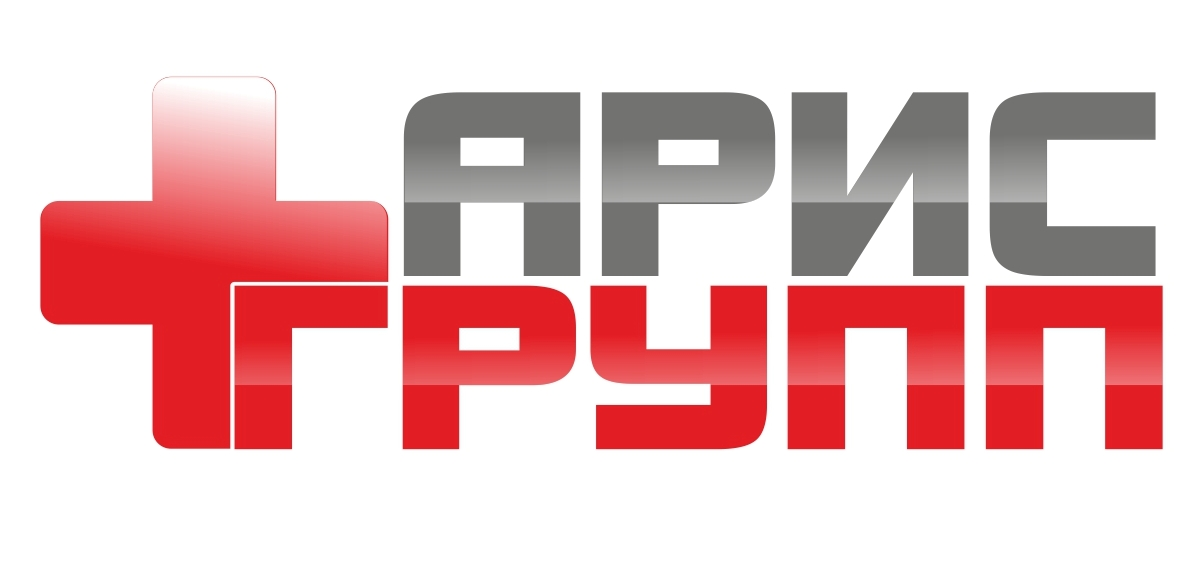 ООО АРИС ГРУПП
Оксана Абрамова
Юлия Коцур
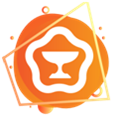 Гемостатическое средствоФабалис
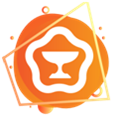 Команда
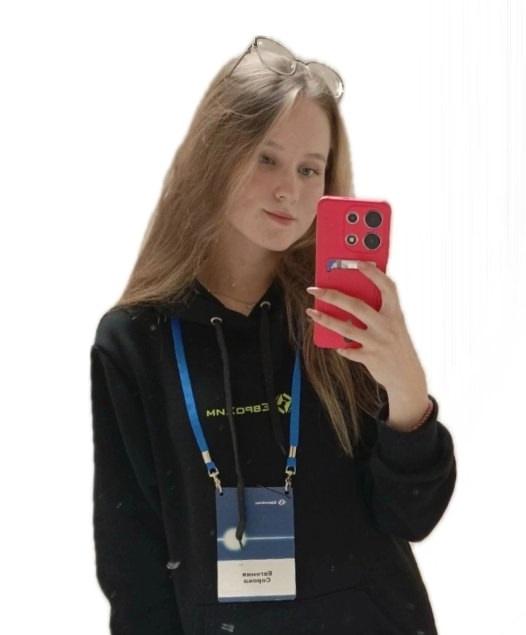 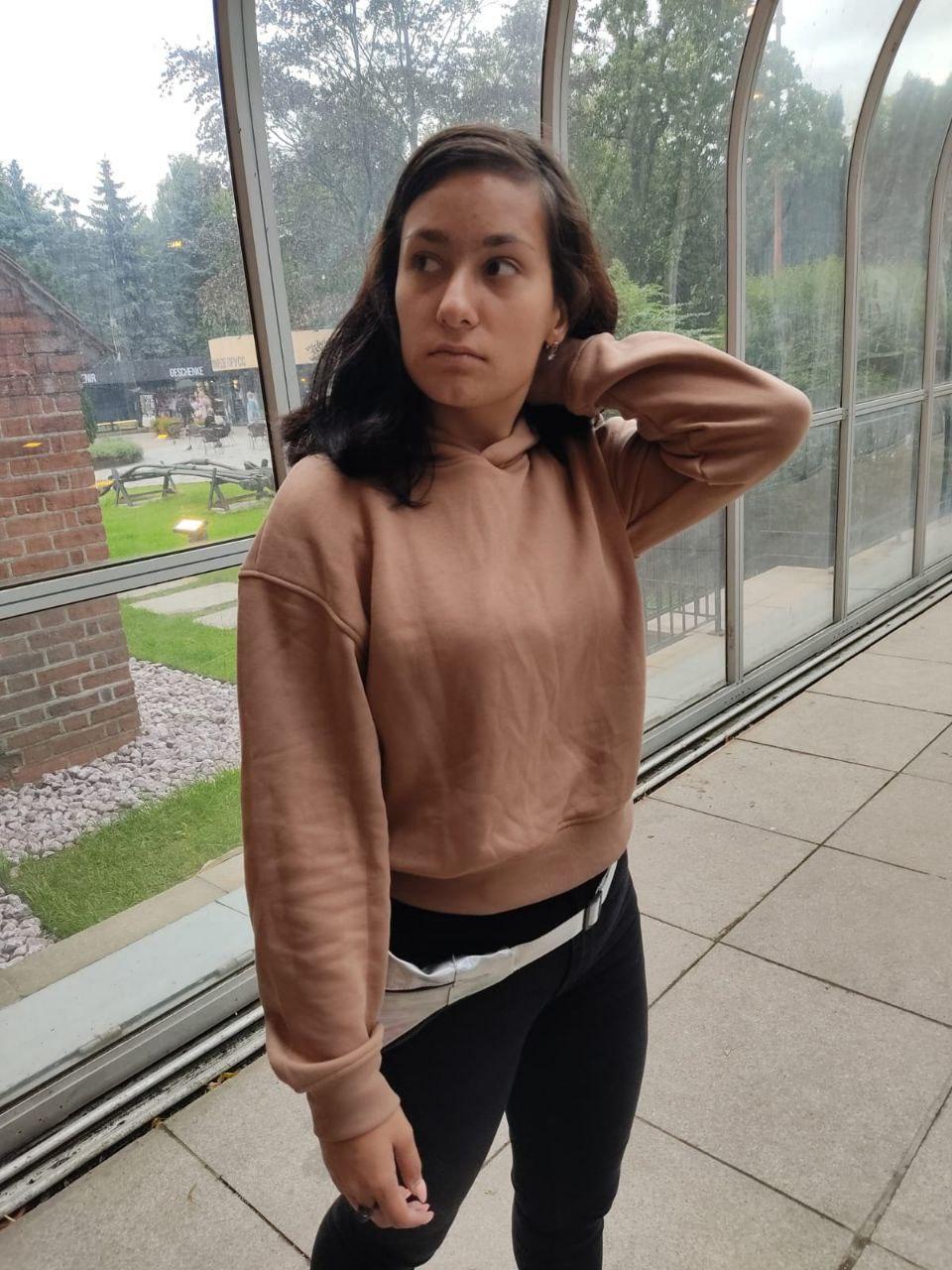 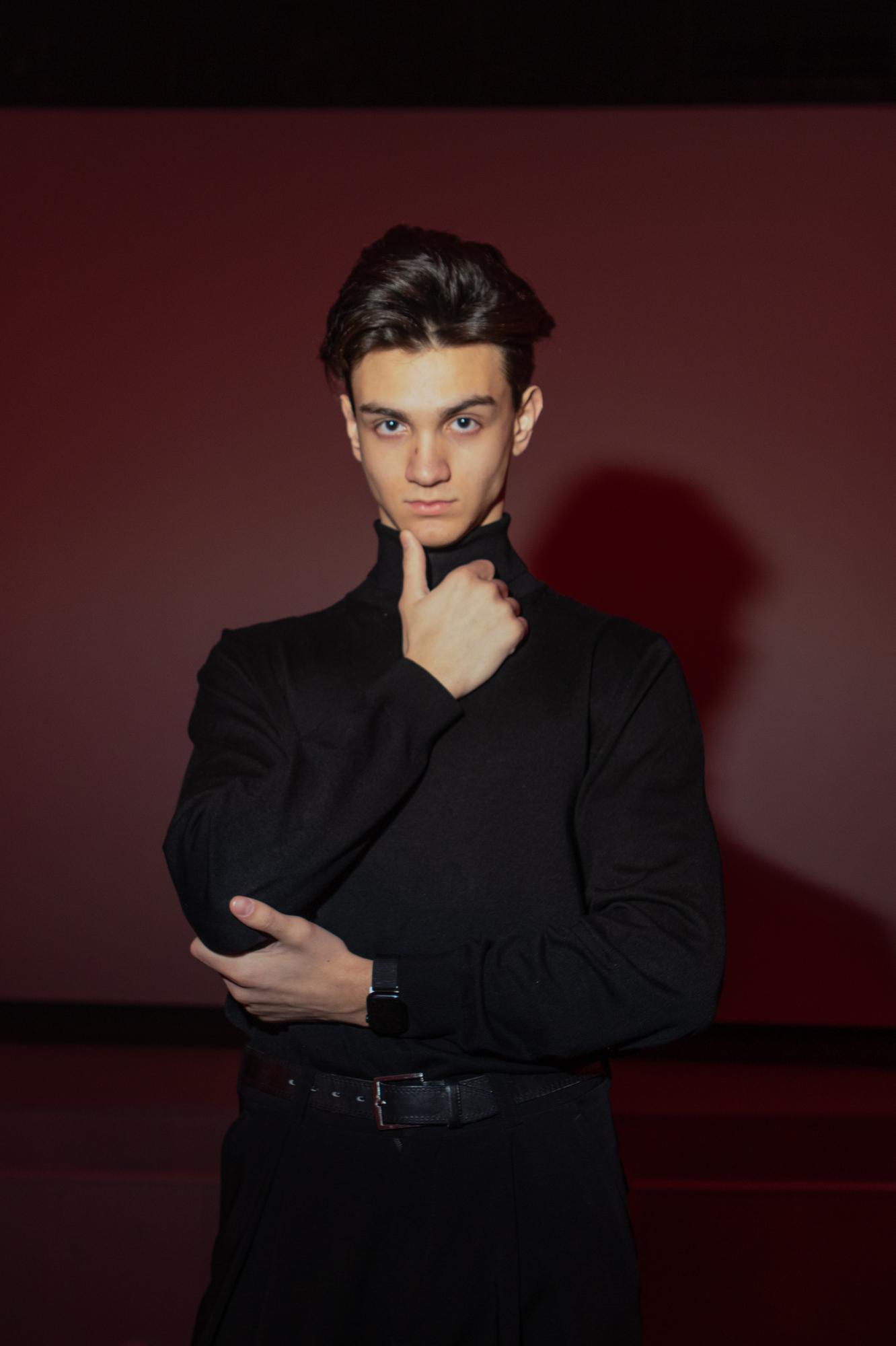 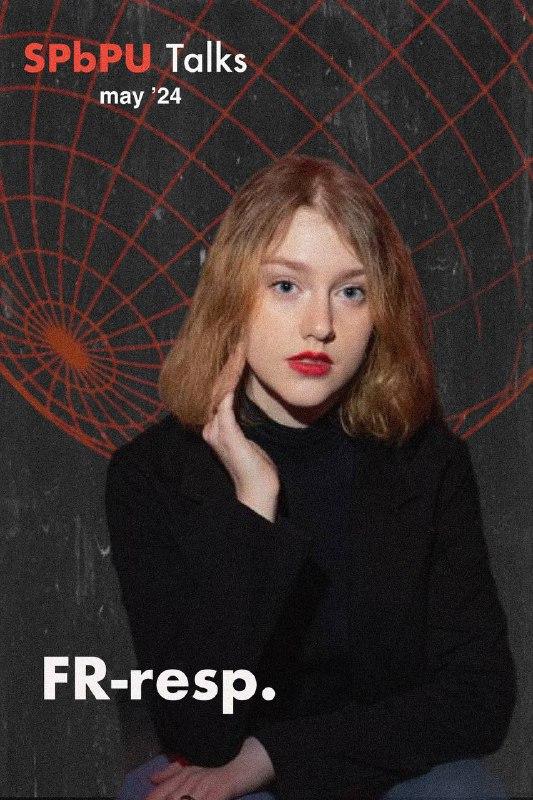 Евгения
Ксения
Артём
Анастасия
специалист R&D
специалист R&D
дизайнер,
специалист по продажам
специалист по PR
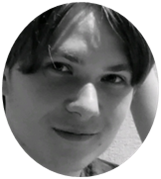 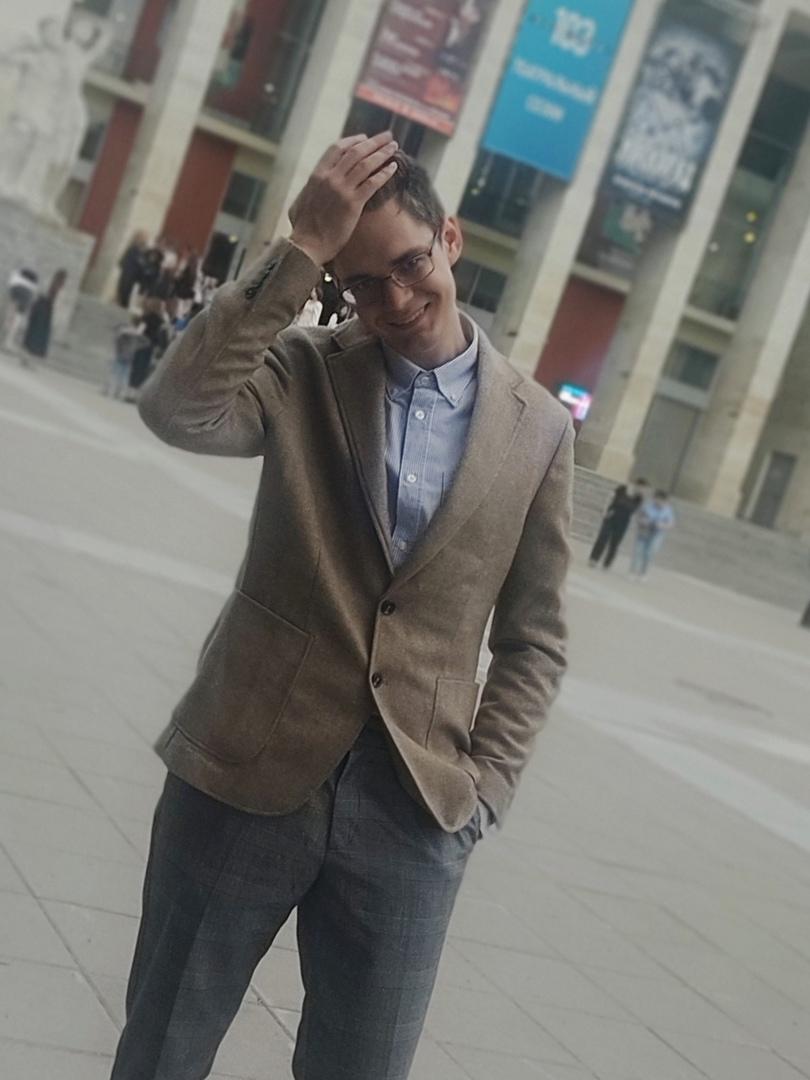 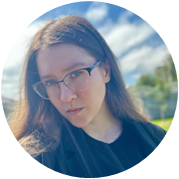 Даниил
Сергей
Карина
маркетолог-аналитик
специалист R&D
руководитель проекта
СПАСИБО ЗА ВНИМАНИЕ!
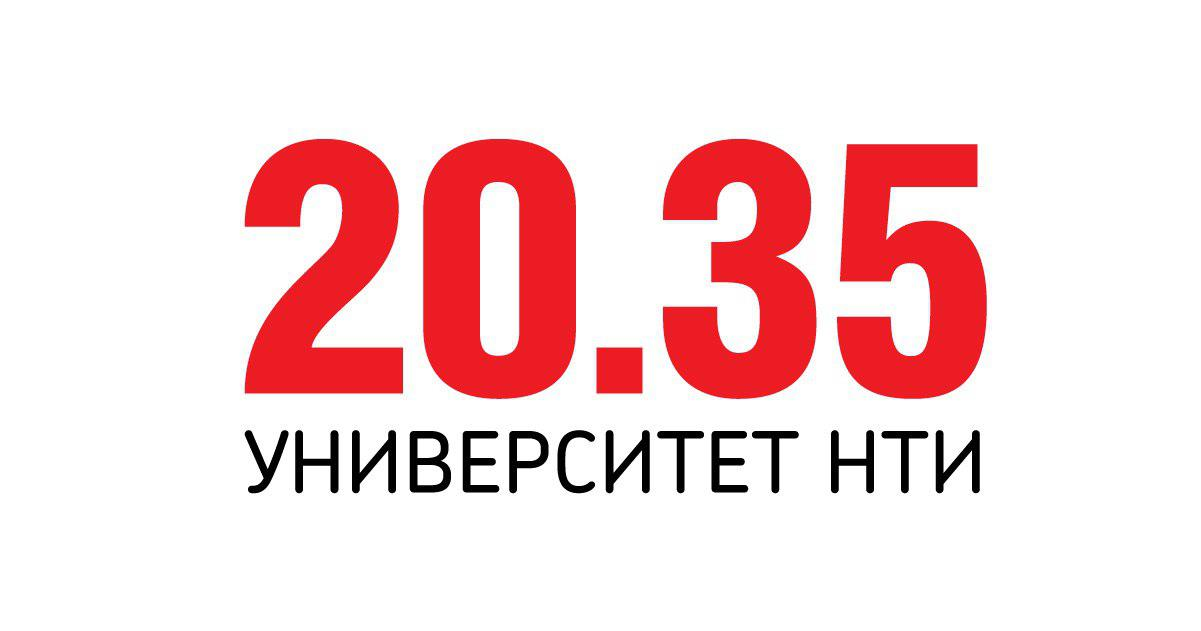 лидер проекта:
ссылка на проект:
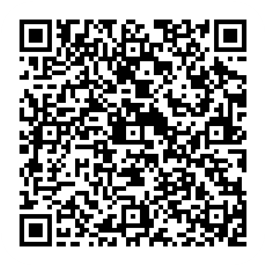 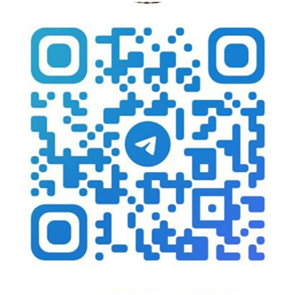 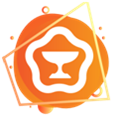 sergej.malkov@spcpu.ru